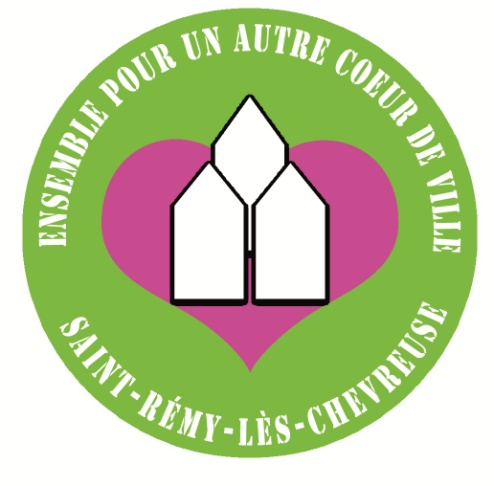 ENSEMBLE POUR UN AUTRE CŒUR DE VILLE

Assemblée générale du 24 Mars 2016


www.epac-saint-remy78470.fr
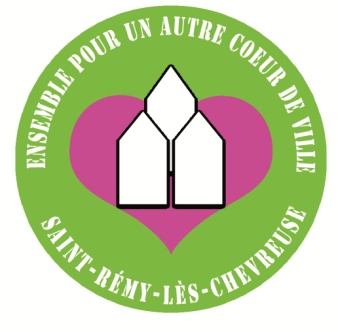 Ordre du jour


 Rapport moral de l’année 2015

Perspectives pour l’année 2016 / Focus sur:
Les projets RATP
La révision du PLU
Le projet Centre Ville
L’intercommunalité

 Rapport financier de l’année 2015

 Election des administrateurs

 Vote des résolutions
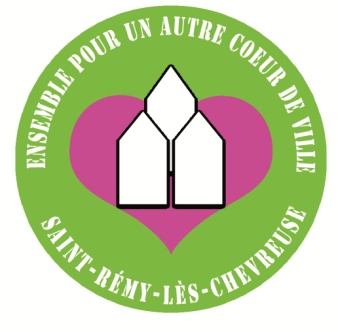 CONSEIL D’ADMINISTRATION DU 3 Mars 2015
 

Président                      Daniel CALINAUD
Vice Président             Julien RAULIN
Trésorier                       Daniel DROUIN
Trésorier Adjoint         Jean Pierre PAREY
Secrétaire                     Dominique DELAIRE
Secrétaire adjointe     Annick MINCK

Autres membres         Marie Chantal AUDOUZE
                                        Jean Jacques BERNARD                                                        
                                        Fabienne DEVEEN                                        
                                        Michel JAKIMOVICZ
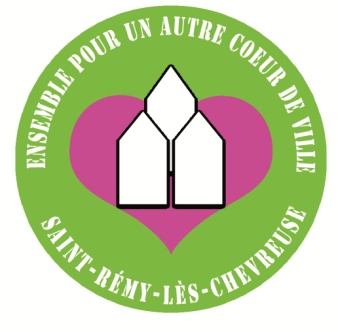 Rapport moral année 2015


 Assemblée générale le 12/2/2015

 CA les 13/1, 3/3, 5/5, 2/6, 7/7, 2/9, 6/10 et 1/12/2015

 Adhésion à l’UAP le 20/1/2015 

 Participation aux Conseils municipaux des 29/1, 26/3, 9/4,
     18/6, 9/7, 24/9, 19/11 et 17/12/2015

 Participation au forum des associations le 6/9/2015
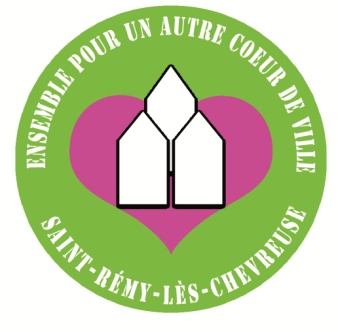 Rapport moral année 2015

 Organisation avec d’autres associations de la vallée de la 
     réunion du 4 Mai 2015 sur l’intercommunalité (+350 participants)

Participation aux Conseils consultatifs de quartier
     « centre ville » des 11 Mai et 10 Novembre 2015

Animation de la réunion COLOS du 23 Juin 2015 sur le transport 
    par câble entre la vallée de Chevreuse et le plateau de Saclay

 Participation à la création du Collectif « Pôle Gare Saint Rémy »
     le 6/7/2015 et à ses réunions
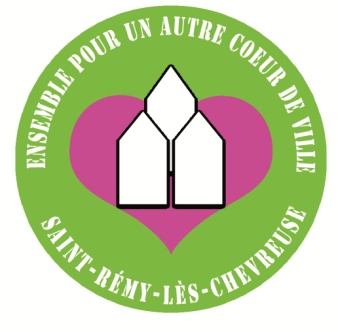 Rapport moral année 2015

Participation à la réunion de lancement de la révision du
     PLU le 26 Novembre 2015

Courriers au Maire de Saint Rémy:
   16 Janvier: avenir de Saint Rémy au sein de la CCHVC
   12 Octobre: politique d’aménagement de la ville;
     pas de réponse 

 Entretiens et réunions avec Madame le Maire:
   9 Février: préparation de sa participation à l’AG du 12/2
   14 Mars: suite à l’annulation de sa participation à l’AG
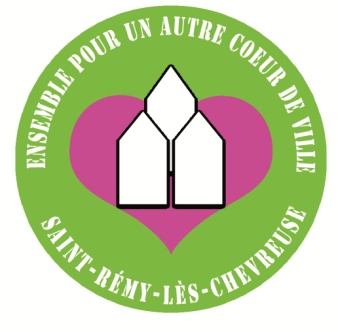 Perspectives 2016

Doit-on donner ENCORE! du temps au temps?
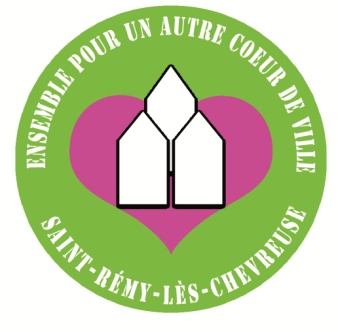 Saint Rémy demain
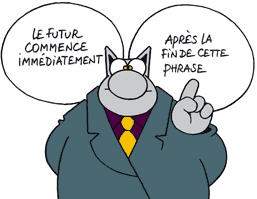 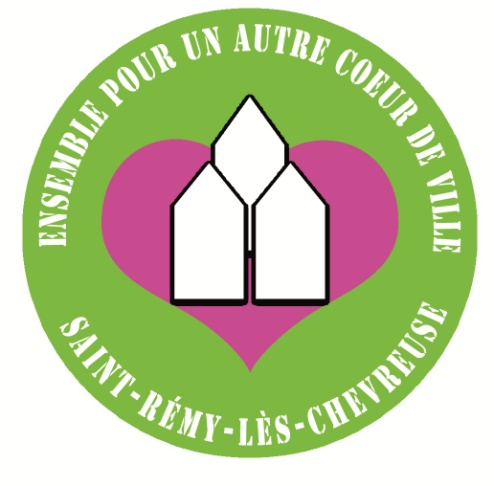 Projets RATP en gare de Saint Rémy
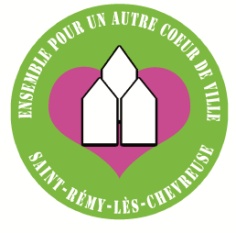 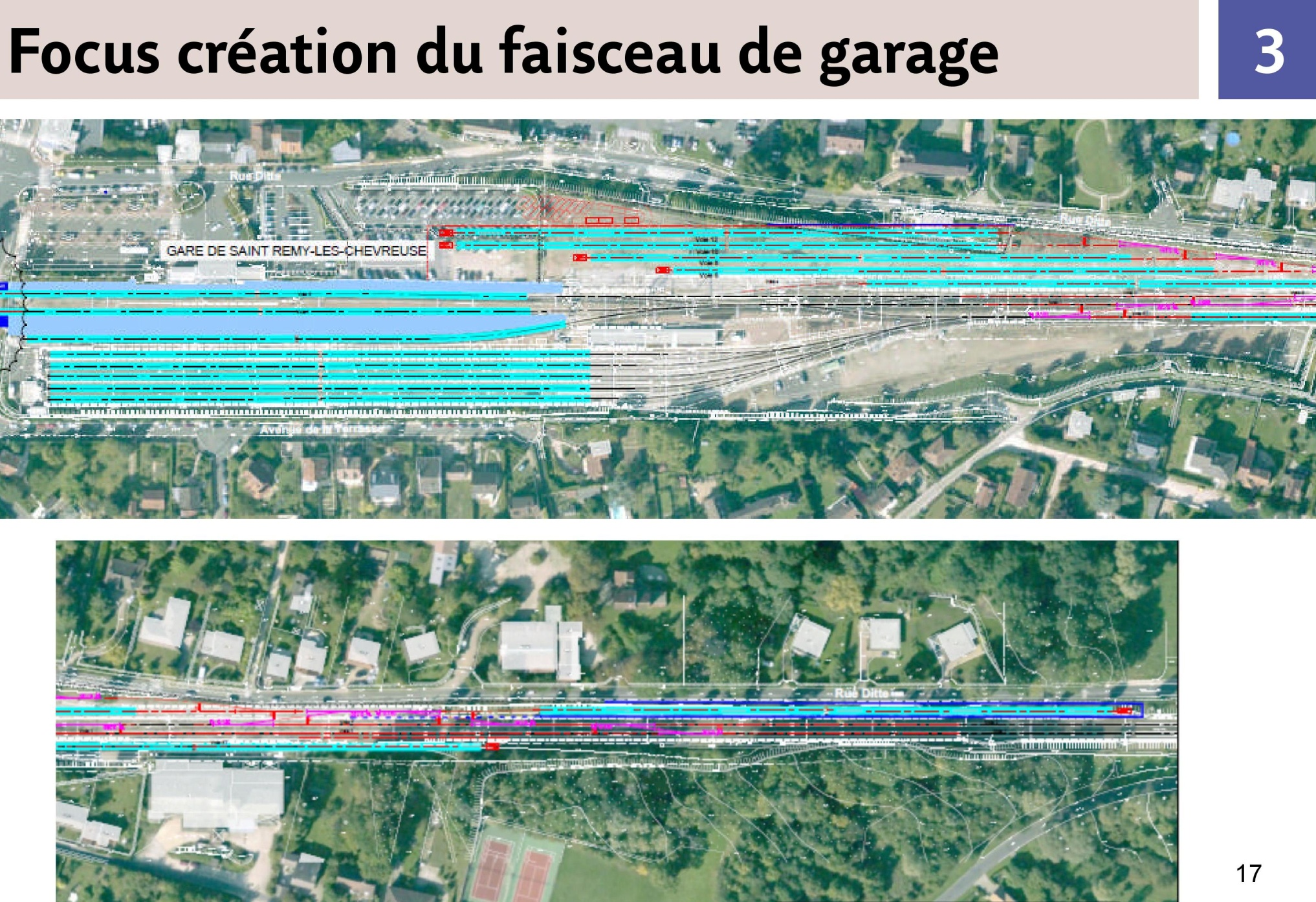 17
47
49
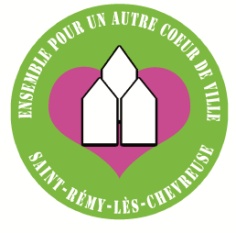 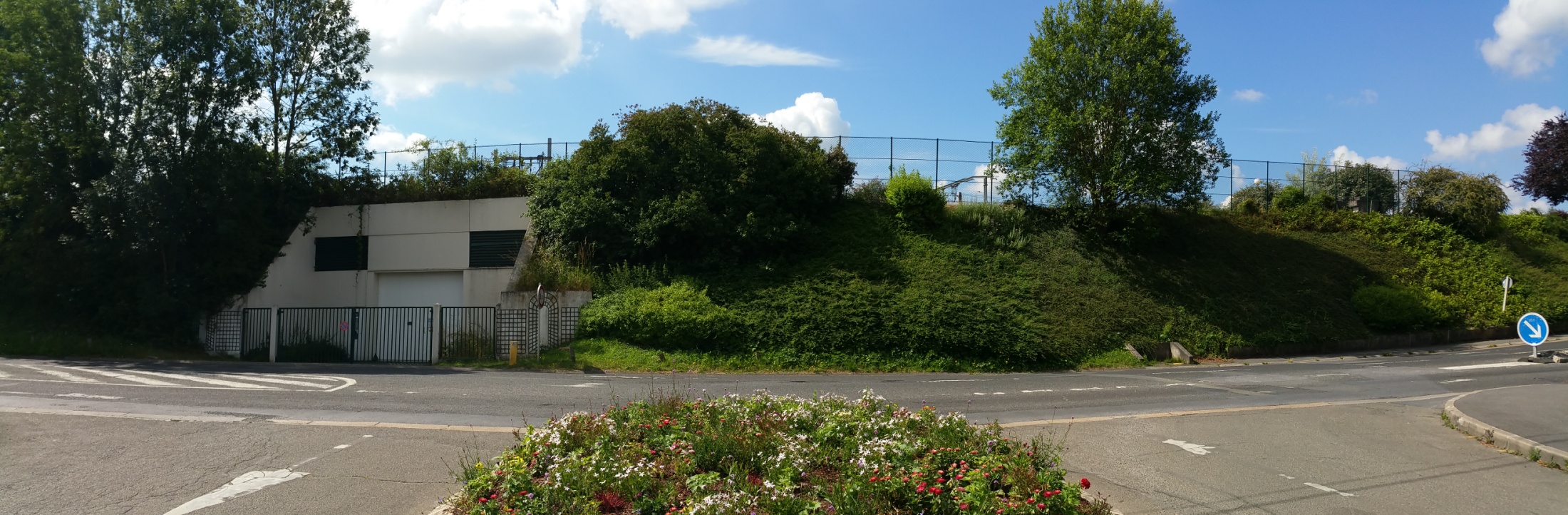 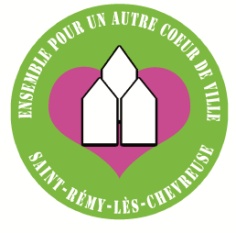 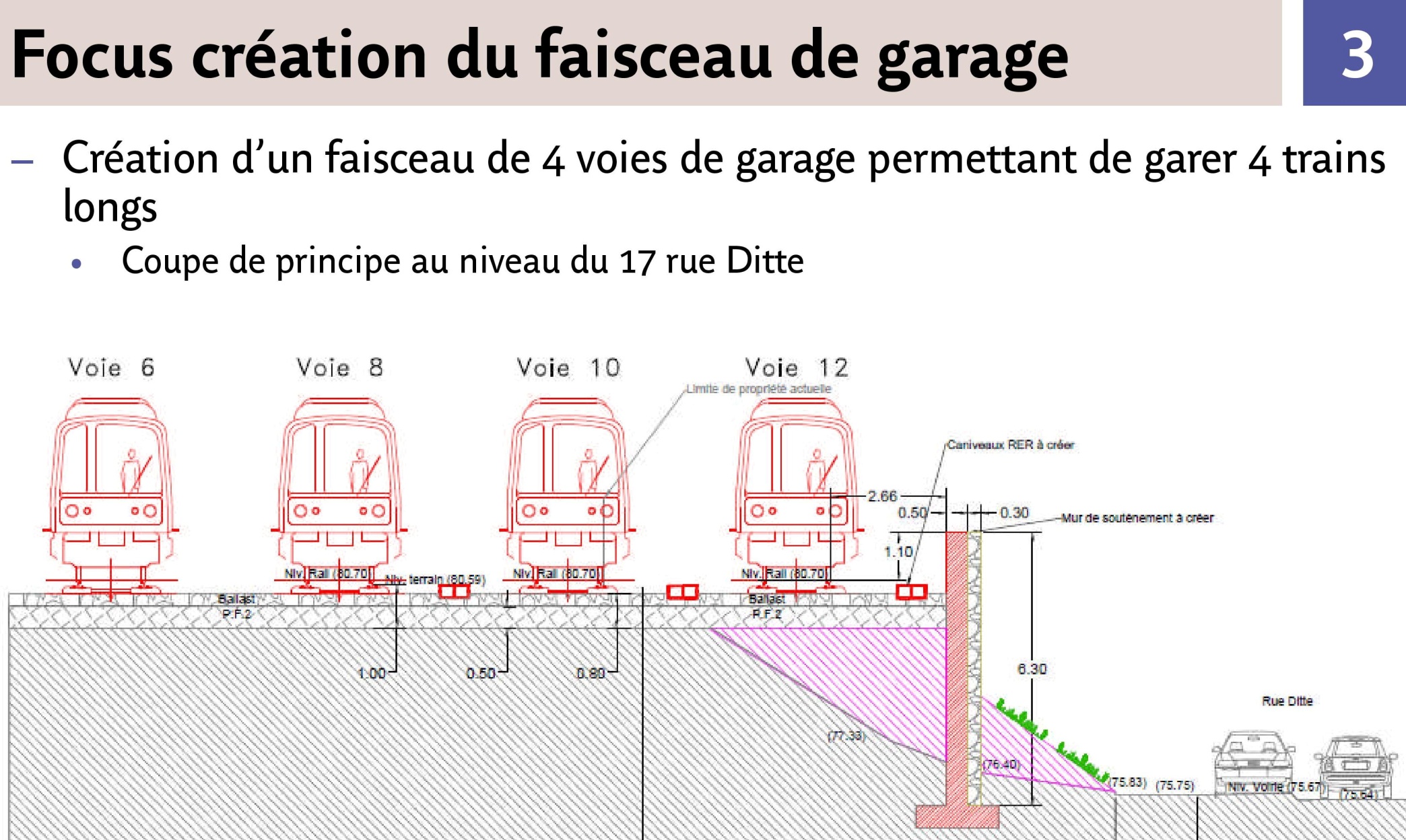 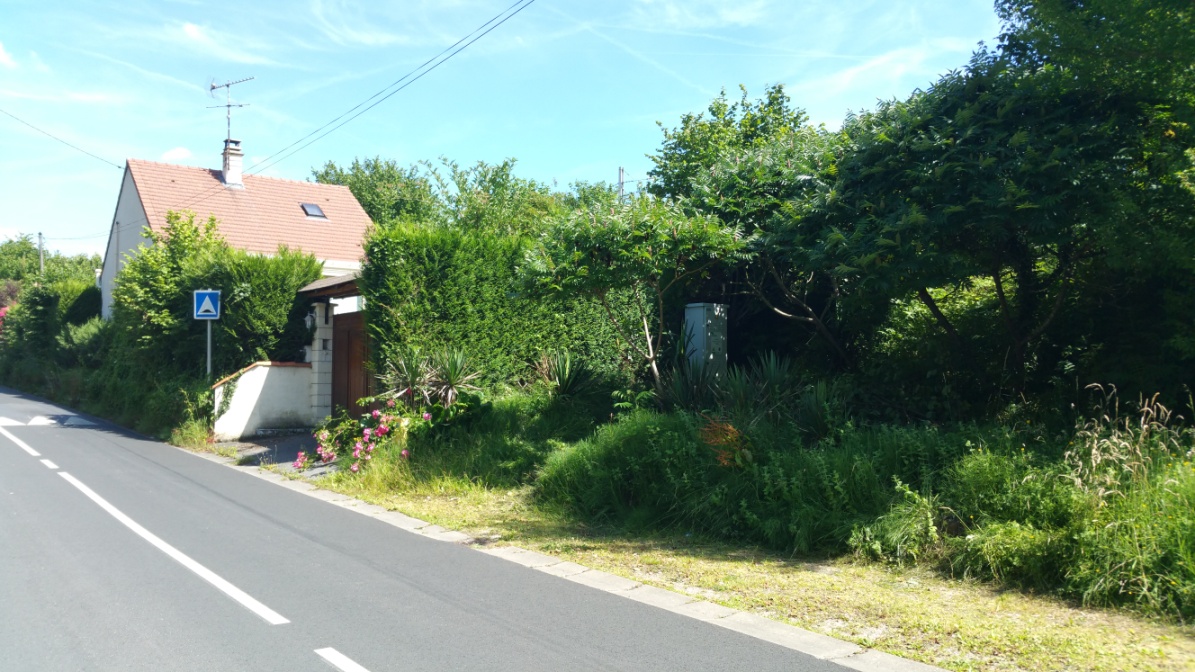 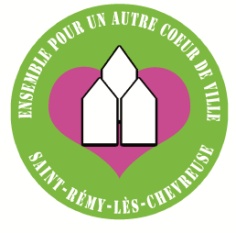 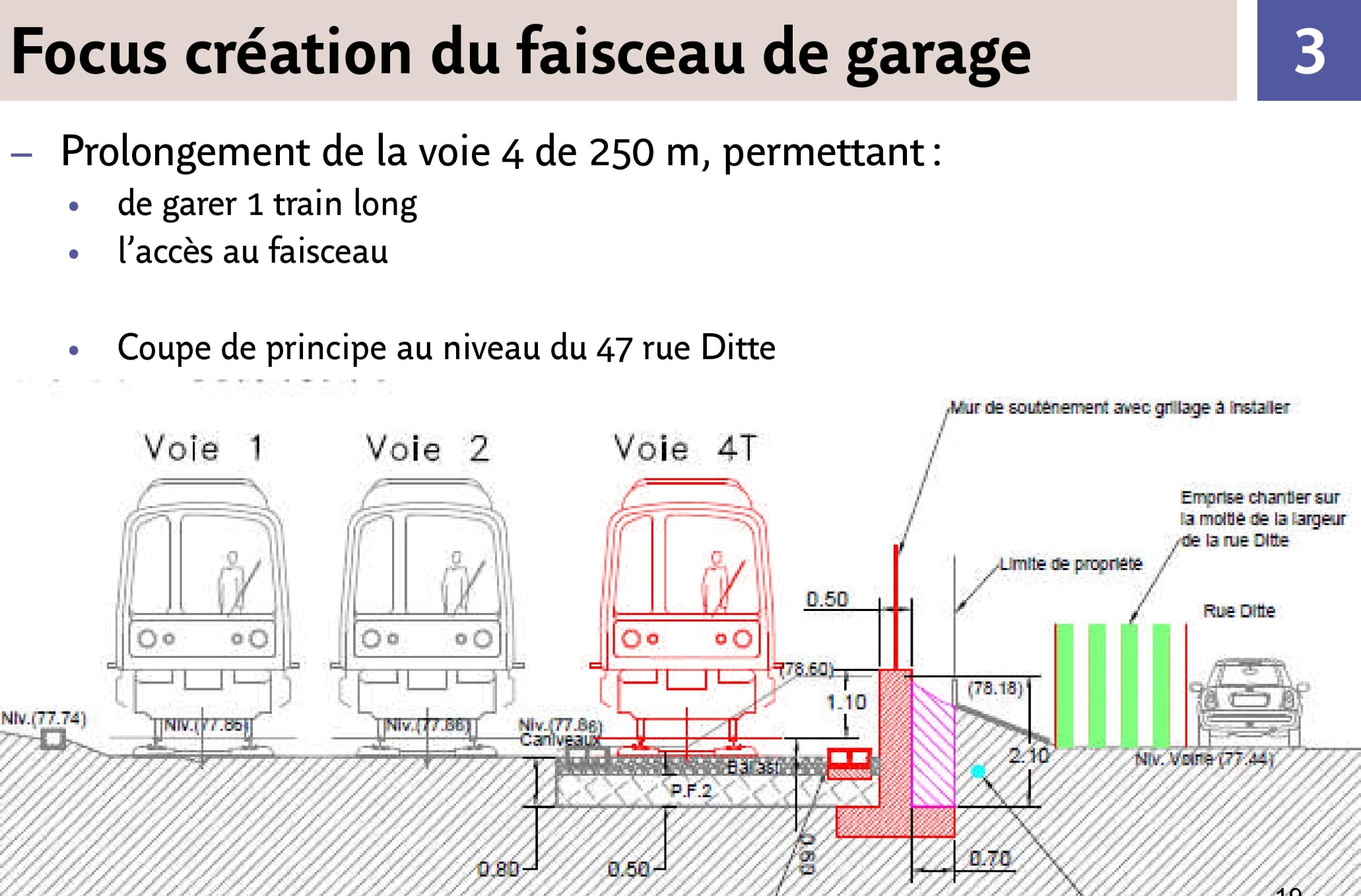 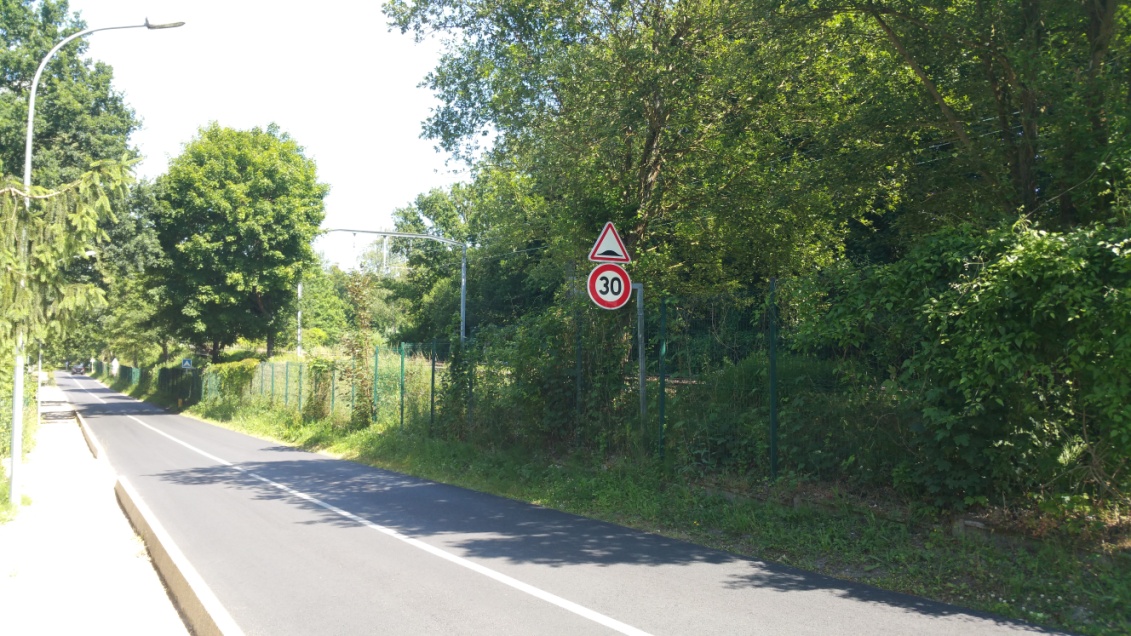 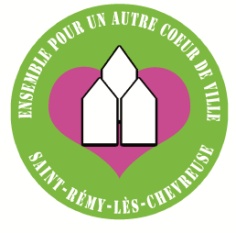 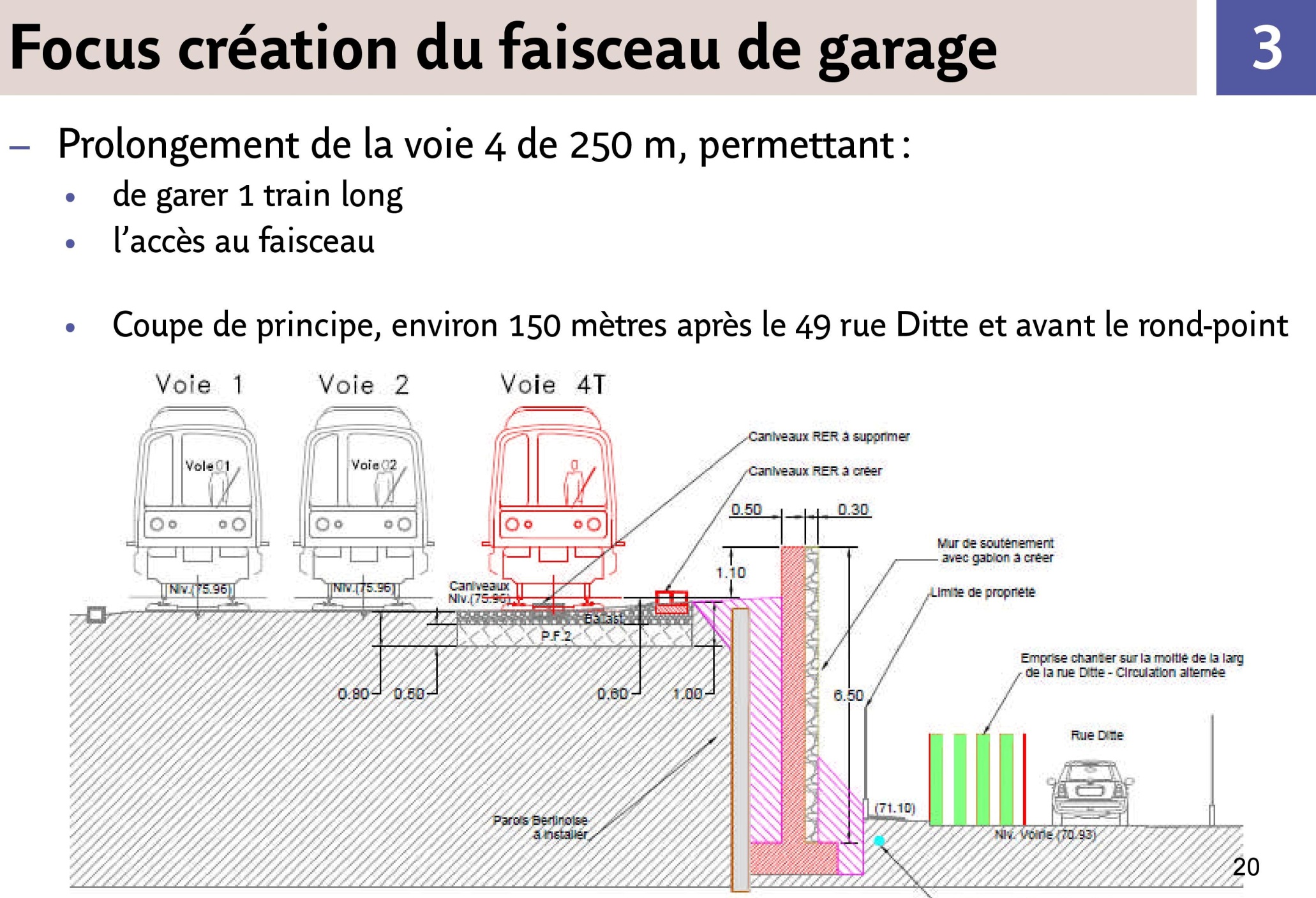 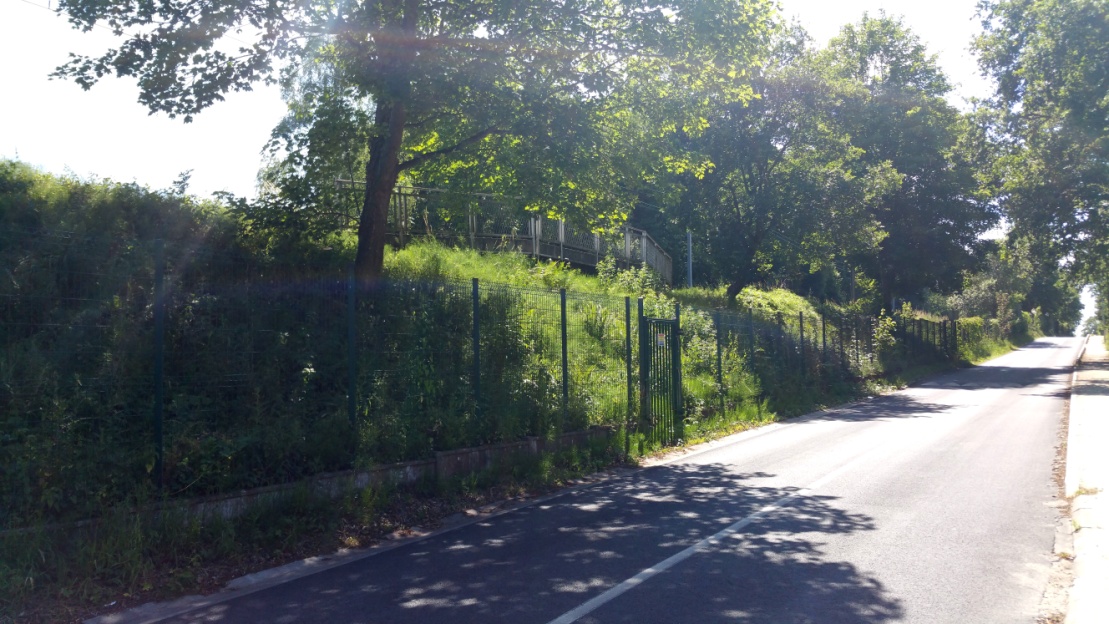 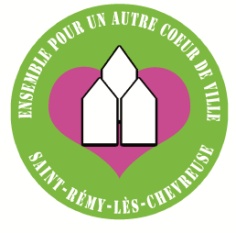 Rappel Charte urbaine
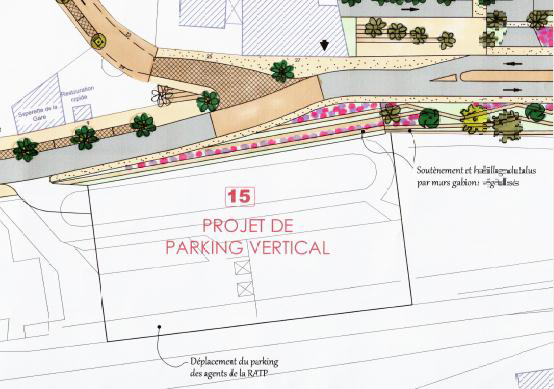 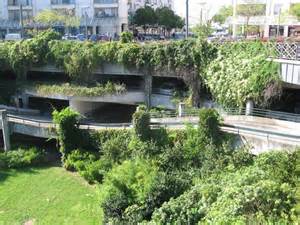 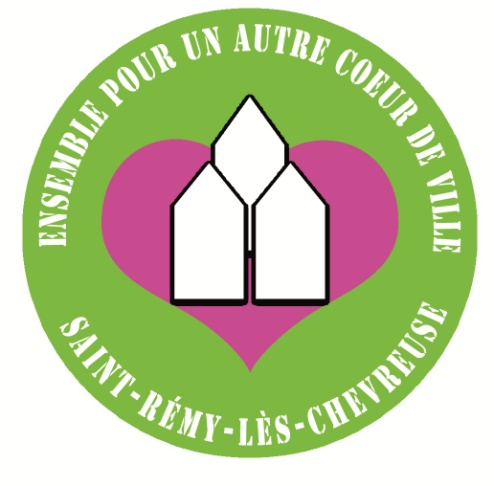 Révision du PLU
Décision de réviser le PLU voté en 2009 le 17 Septembre 2014

     Lors de sa campagne, la liste majoritaire avait indiqué souhaiter 
     travailler sur un plan d’aménagement global de la commune avec 
     une vision sur plusieurs décennies et  modifier le PLU en ajoutant 
     des règles  complémentaires en terme de paysage et d’architecture 
     pour les projets immobiliers?

 1ère réunion publique 26 Novembre 2015 !

     Bureau d’études: CODRA (on l’apprend dans le Bulletin Municipal 
     d’Octobre 2015). Encore 100 K€ de dépenses d’études
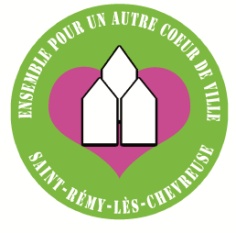 17
26 Novembre 2015 : Une réunion pour rien / Des questions sans réponse 
     (notamment logements sociaux ?) / Aucune vision à long terme 

 Lancement d’un diagnostic photos (bulletin municipal de Décembre 2015 /
    Restitution le 12 Février 2016)
     On brasse les mêmes idées / On ignore la Charte urbaine de 2011 (140 K€)
     Un coup de com de la mairie mais à quel prix?

 Atelier le 11 Mars 2016 sur le PADD
     Les mêmes sujets sont évoqués par des questionnaires individualisés

 Réunion publique le 22 Mars 2016
     Beaucoup de généralités / On ne peut pas être contre mais on attend les
     détails
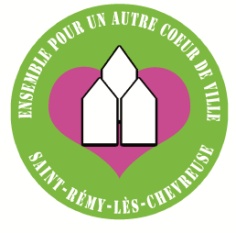 18
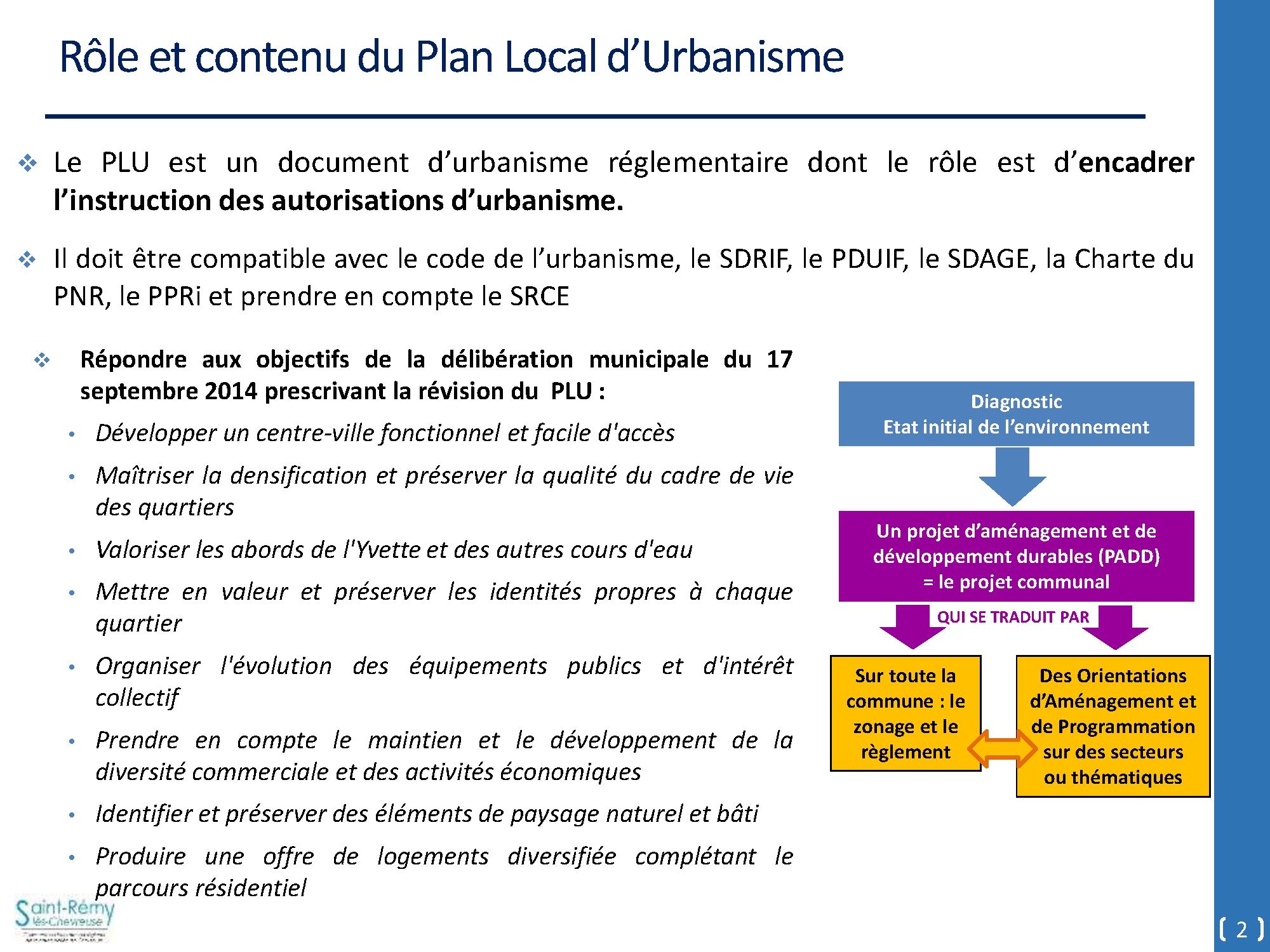 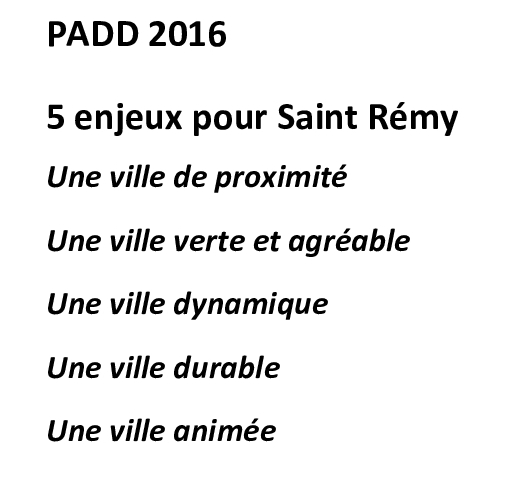 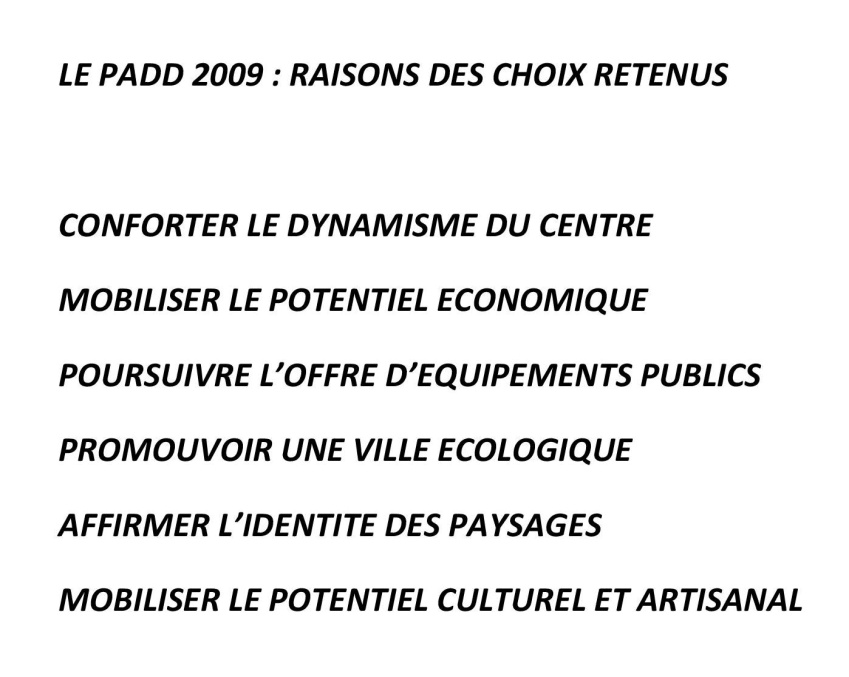 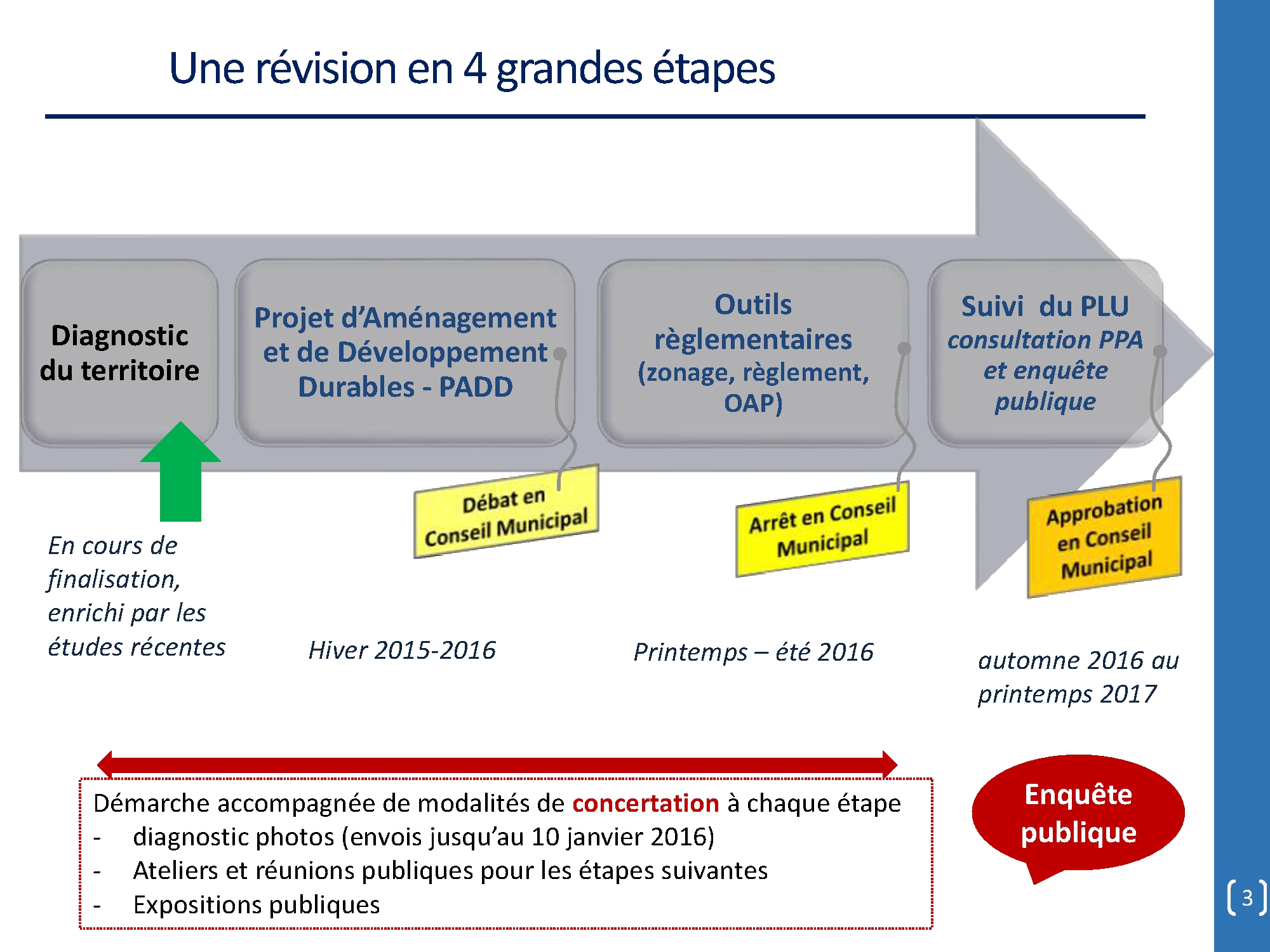 du 7 Avril 2016
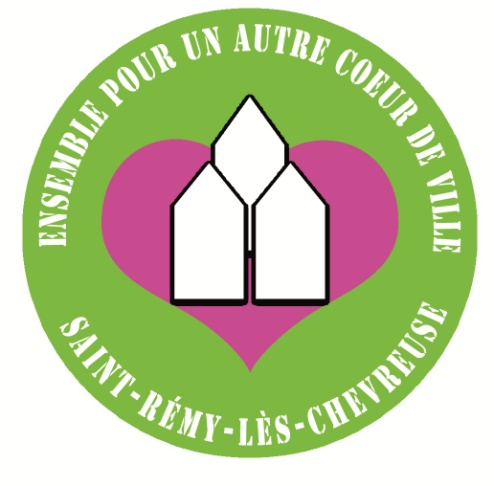 Projet centre ville
Le programme du complexe sportif a été revu à la baisse comme  
     prévu mais il coûtera en définitive le même prix (oubli de la 
     maîtrise d’œuvre, des assurances notamment): environ 5,5 M€ TTC

 Le projet d’aménagement des terrains EDF (promoteur NACARAT) a 
     été abandonné sur des justifications douteuses

 Après nous avoir annoncé que la commune n’avait plus d’argent
     pour lancer des projets, Mme le Maire  - ayant trouvé de nouvelles 
     recettes - informe le Conseil Municipal en Juin 2015 que les projets  
     d’un nouveau restaurant scolaire et d’un nouveau centre aéré sont 
     prioritaires. On apprend fin 2015 qu’il(s) sera construit pour fin 2016. 
     Aucune connaissance des projets!
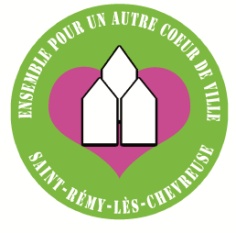 22
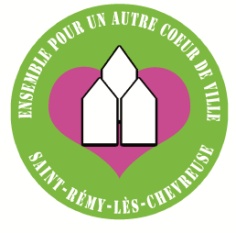 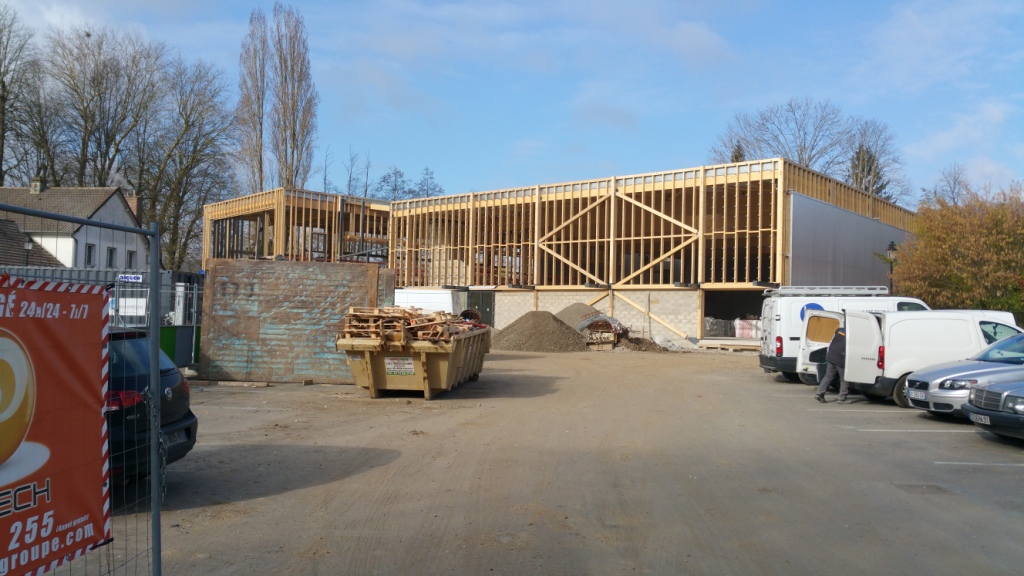 Complexe sportif       Etat d’avancement au 21 Mars 2016
23
Désignation du promoteur (NACARAT) 
  pour l’aménagement des terrains EDF en Janvier 2014
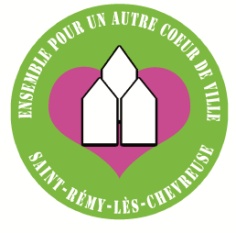 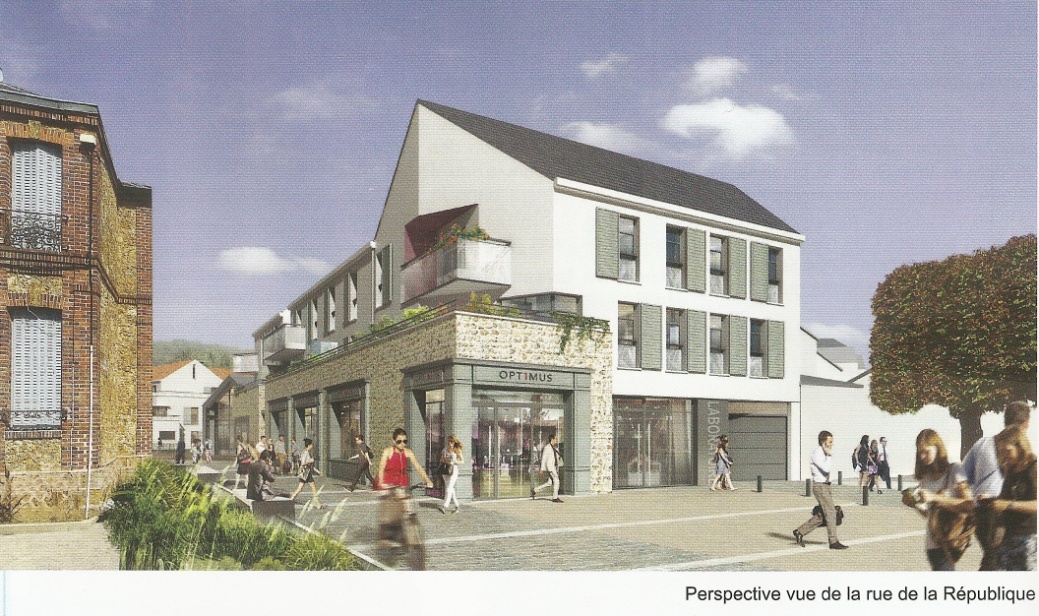 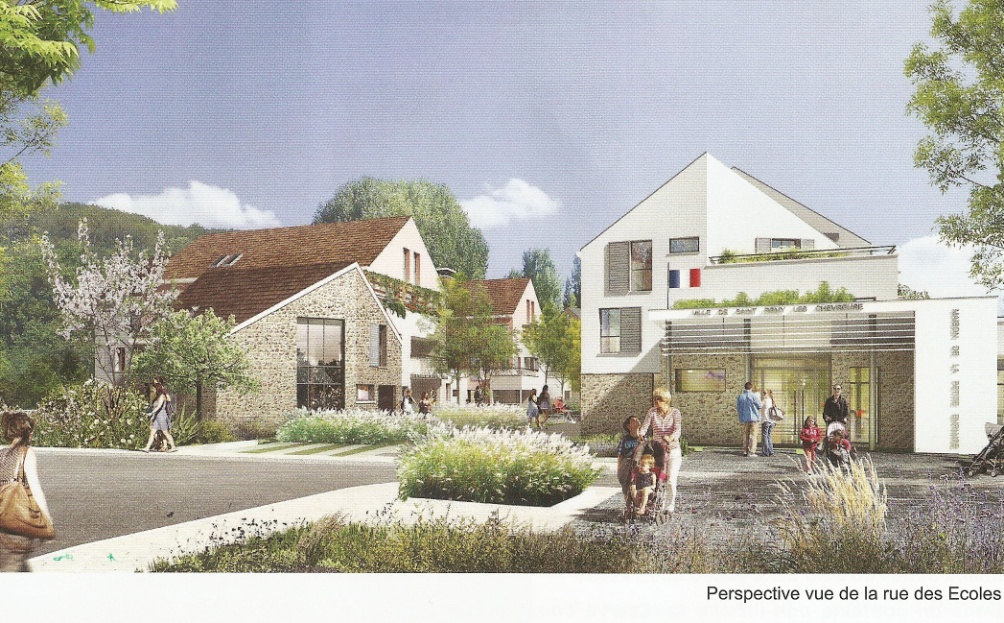 Annonce dans le bulletin municipal de Décembre 2015

 balade urbaine le 16 Janvier 2016
 nouveau bureau d’études COBE
 réunion publique le 28 Janvier 2016

 Réunion publique du 28 Janvier 2016
 
 rien de nouveau
 encore de la com !
 COBE travaille pour le compte de l’EPFY devenu EPIDF le 1er Janvier 2016
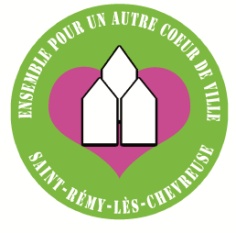 25
Et pourtant:

La densification de l’habitation en centre ville, l’augmentation des logements 
sur l’ensemble de la commune ne peut se faire sans des équipements concomitants, notamment en matière sociale (transports, crèches, cantines). 

Le PAVE (Plan d’accessibilité de la voirie et des espaces publics) était considéré comme un sujet prioritaire par l’équipe majoritaire lors de la campagne?

De même que la mise à 30 km/h en zone partagée en centre ville

Qu’en est-il éventuellement d’une déviation par le terrain des sœurs?

On attend des circulations vertes 

                    Sans parler des subventions qu’on ne peut obtenir sans projets
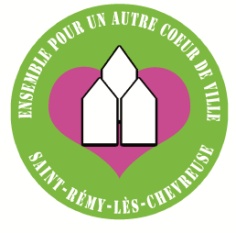 26
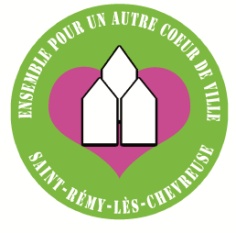 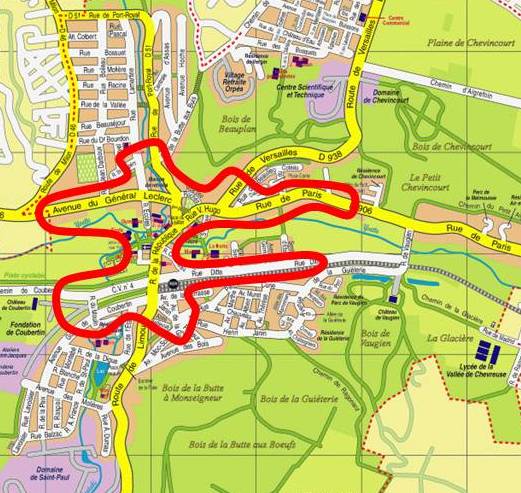 Zone 30
Proposition EPAC
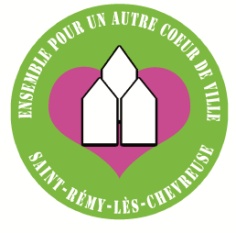 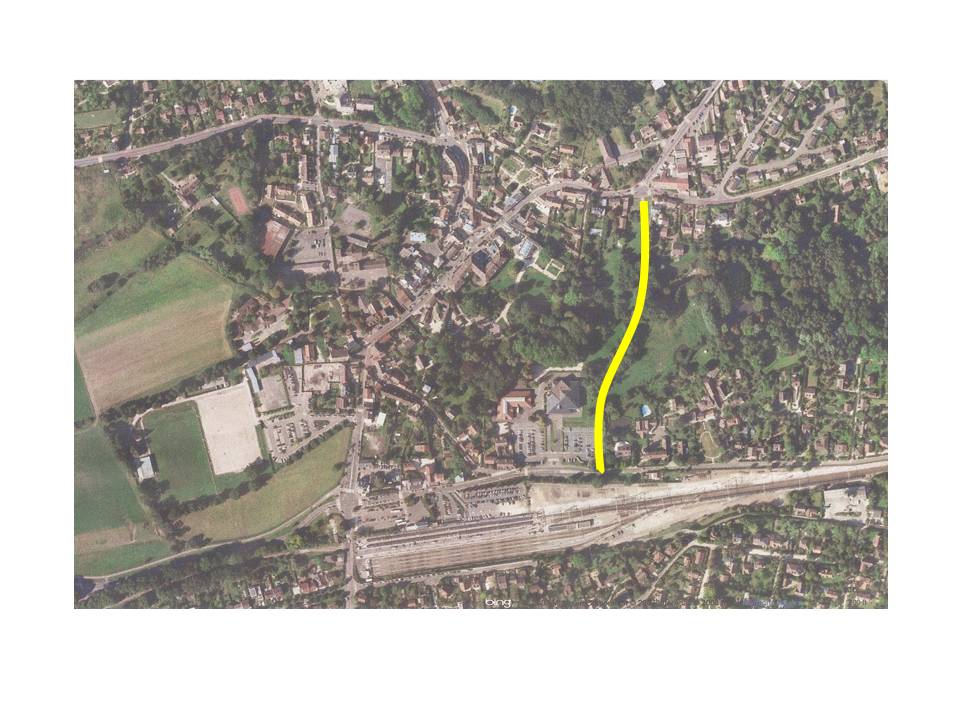 Projet de déviation de Saint Rémy par le « terrain des sœurs »
28
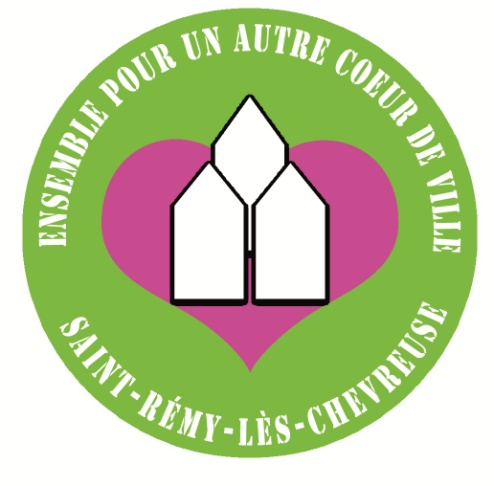 Intercommunalité
18 mois de querelles (malgré les déclarations de campagne comme quoi
     ils étaient favorables à un renforcement de la CCHVC) pour revenir au 
     point de départ

     avec évidemment une atmosphère délétère au sein de la CCHVC
       
 Réunion du 4 Mai 2015 organisée par plusieurs associations

 Réunion du 4 Février 2016 organisée par la Mairie

     Une volonté affirmée de faire fonctionner la CCHVC ……?
    
     Un long discours pour nous convaincre que l’avenir de la CCHVC est de se
     rapprocher de Saint Quentin en Yvelines (ou de Paris Saclay, voir site internet de la 
     mairie non mis à jour). Le développement économique …. ?
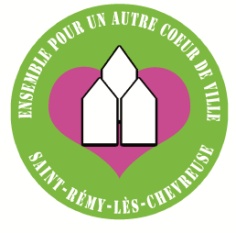 30
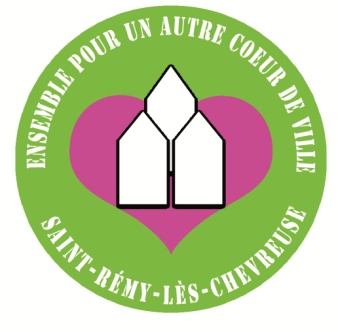 Plusieurs interrogations:

Qui coordonne toutes ces études ?

Quel en est le coût pour le contribuable?
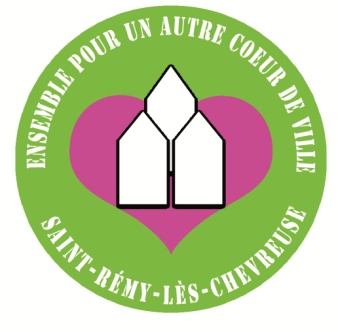 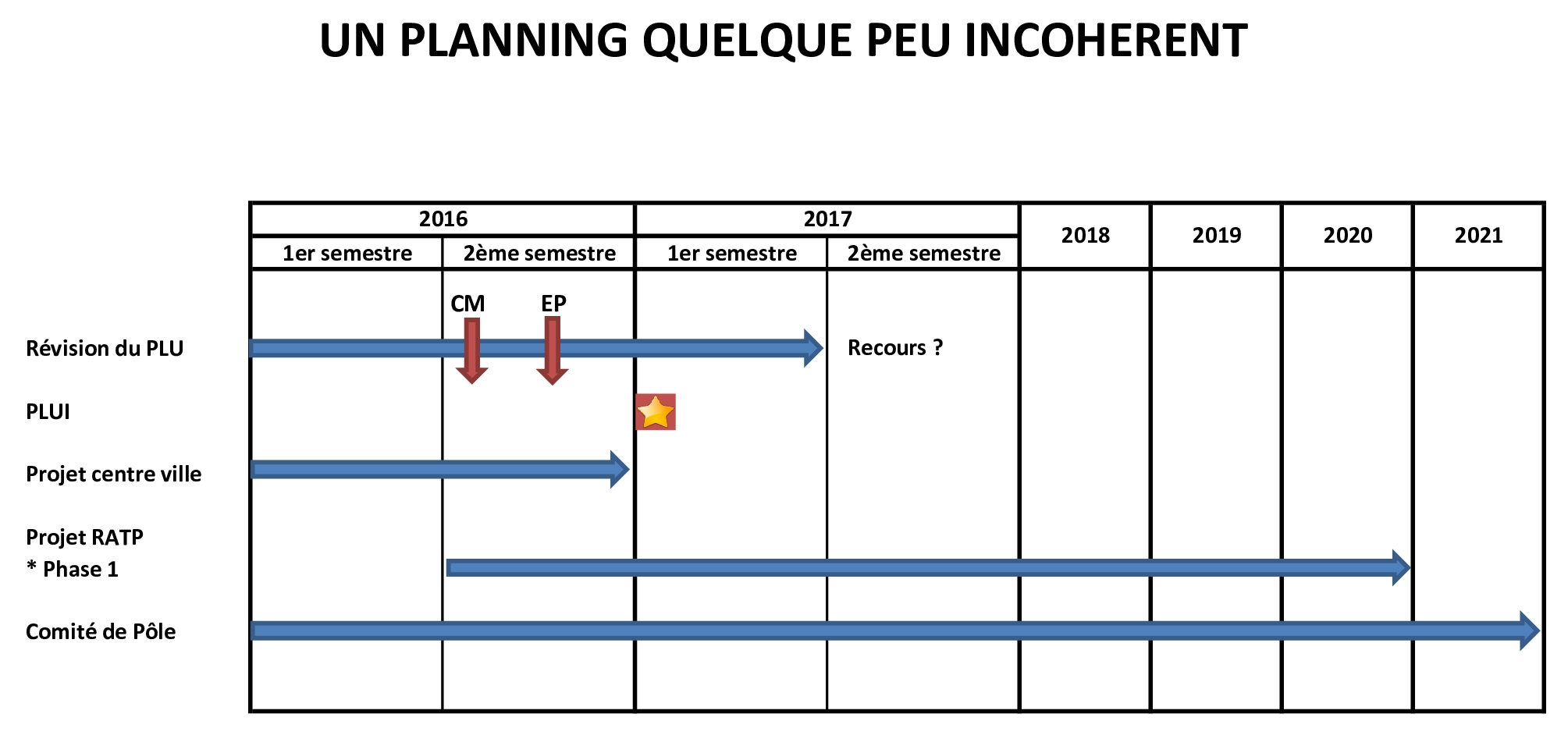 Et entretemps, on commencerait la réalisation 
du nouveau centre aéré et du nouveau restaurant scolaire
dont le positionnement fait partie intégrante d’un PLU!
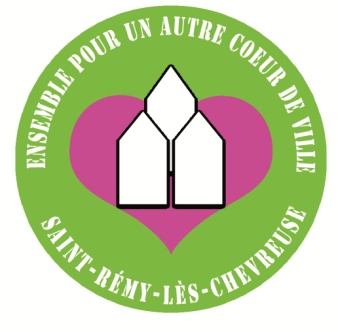 Enquête auprès des adhérents
et des habitants
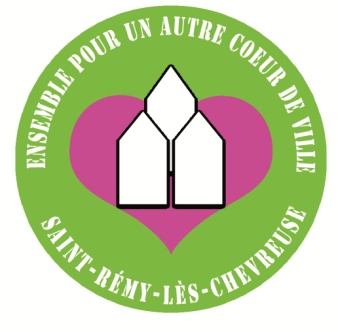 25 réponses

 Bien sûr, pas question d’en tirer des conclusions trop hâtives
     sur un aussi petit nombre de réponses 

 Néanmoins quelques pistes de réflexion
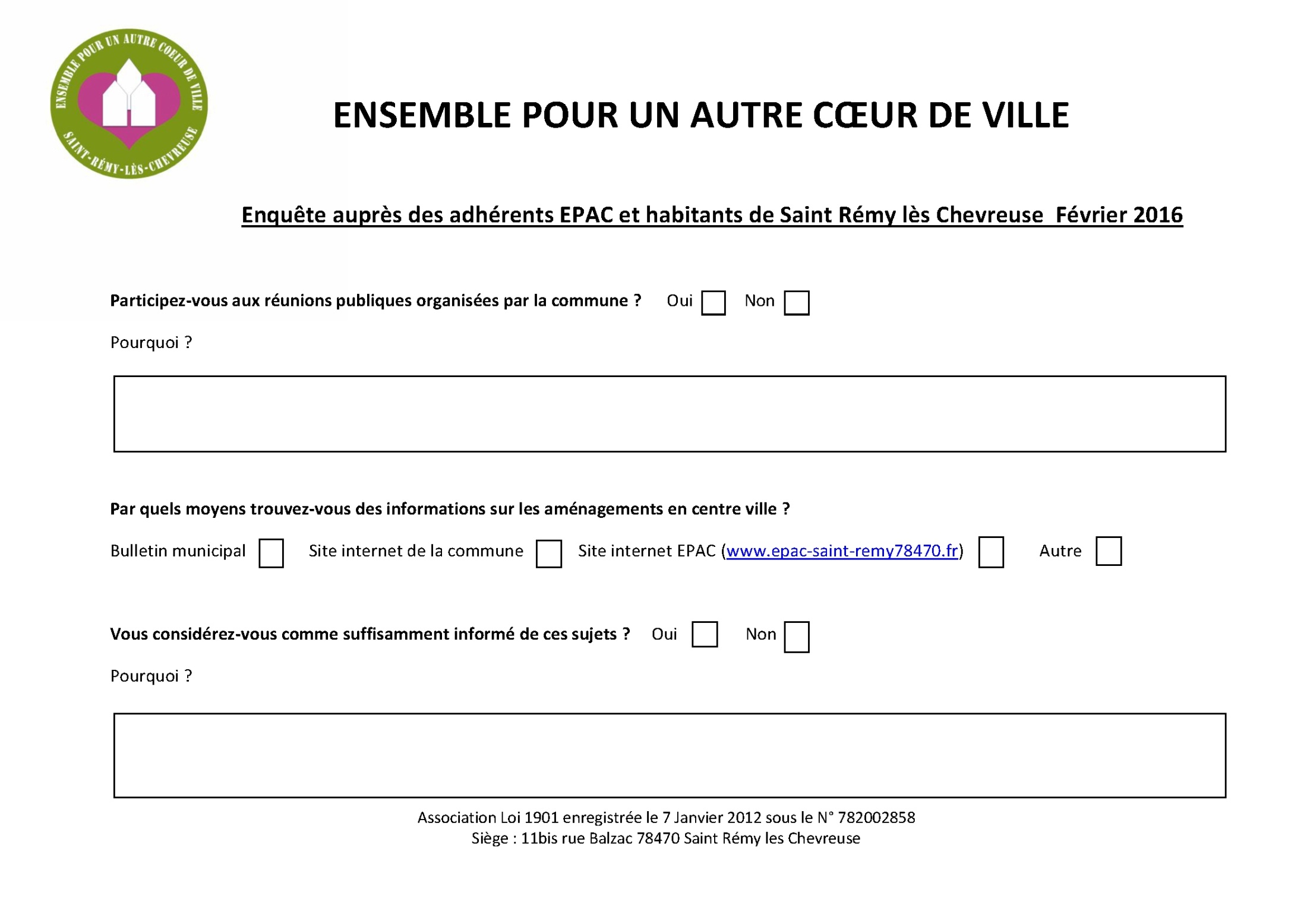 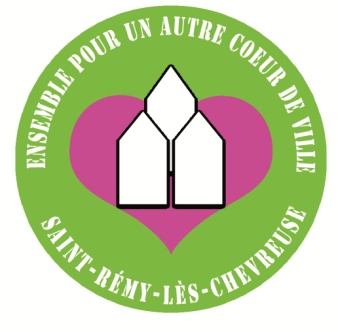 13
14
Oui: pour être informé        Non: problème de temps/ cela ne sert à rien
18
7
19
5
10
15
Oui: grâce à l’EPAC        Non: le bulletin municipal est partial
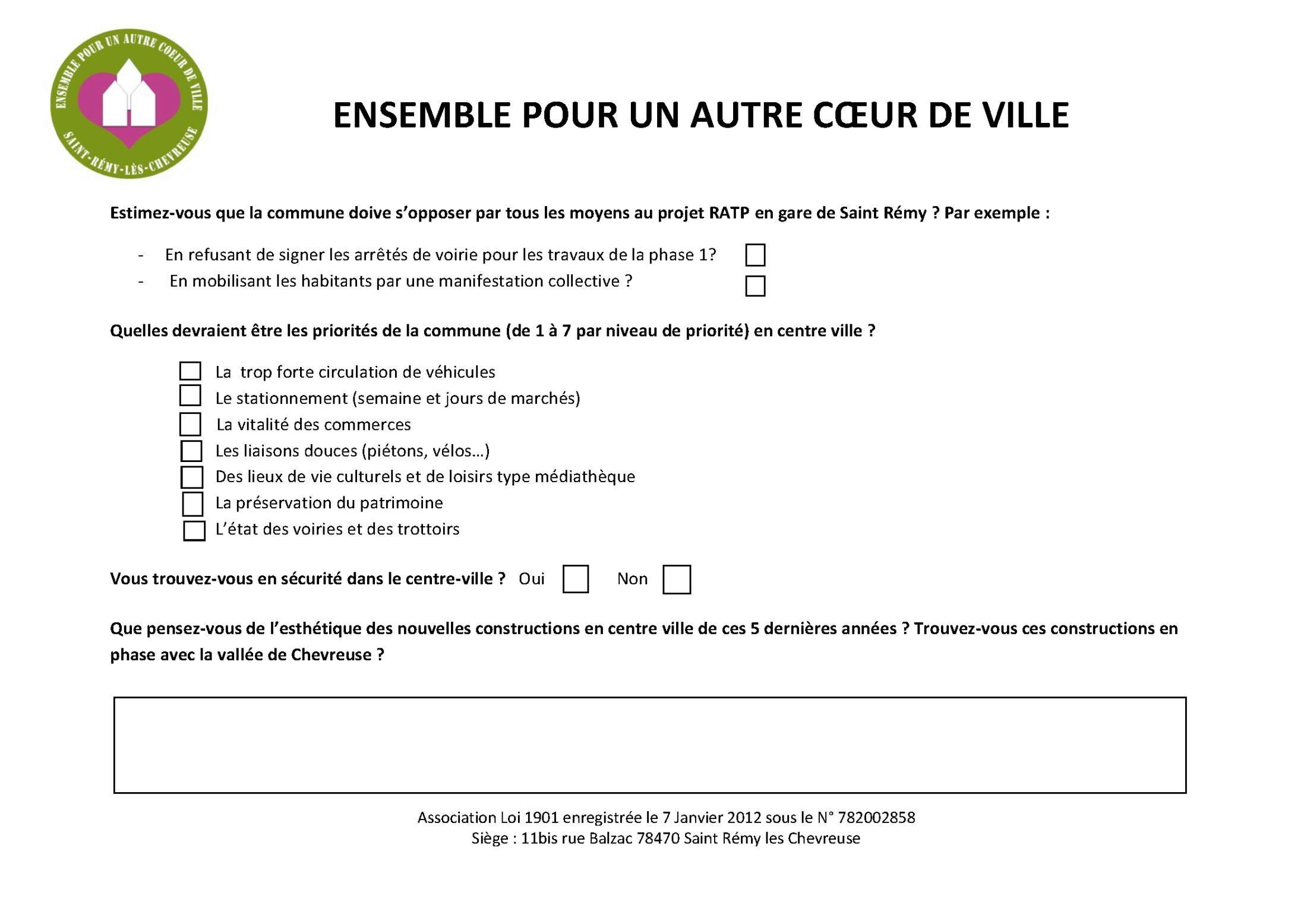 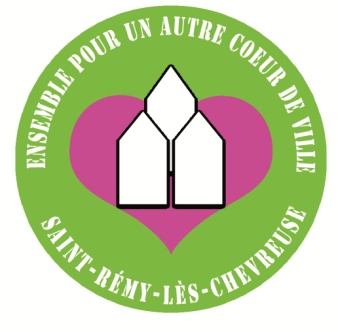 Enquête auprès des adhérents et des sympathisants
19
18
6
3
2
4
1
7
5
13
11
Inesthétique, peu en phase avec la vallée et le patrimoine, banal
2 avis positifs tout de même
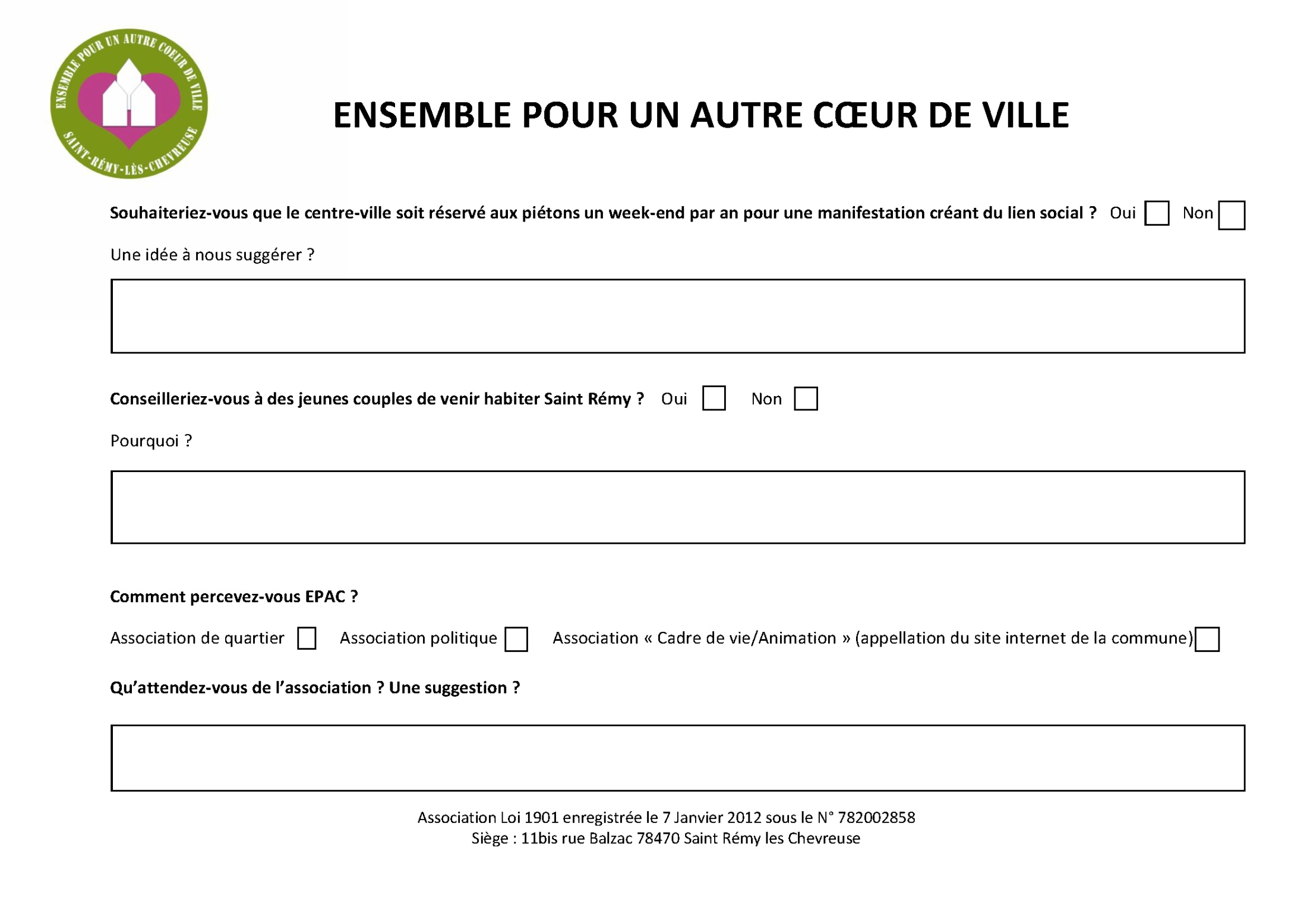 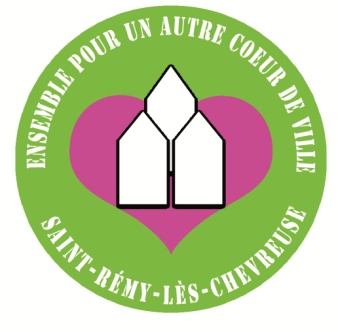 Enquête auprès des adhérents et des sympathisants
18
4
Fête des sports / Fête des associations / Brocante / Fête des enfants / Marchés artisanaux
Est-ce utopique?
14
10
Oui: présence du RER / Environnement de la vallée / Renouvellement population
Non: manque d’équipements / impôts locaux trop chers / il ne se passe rien à Saint Rémy
4
6
18
Etre force de propositions / Etre plus offensif / Chercher à sensibiliser les habitants à participer à la vie
de la commune
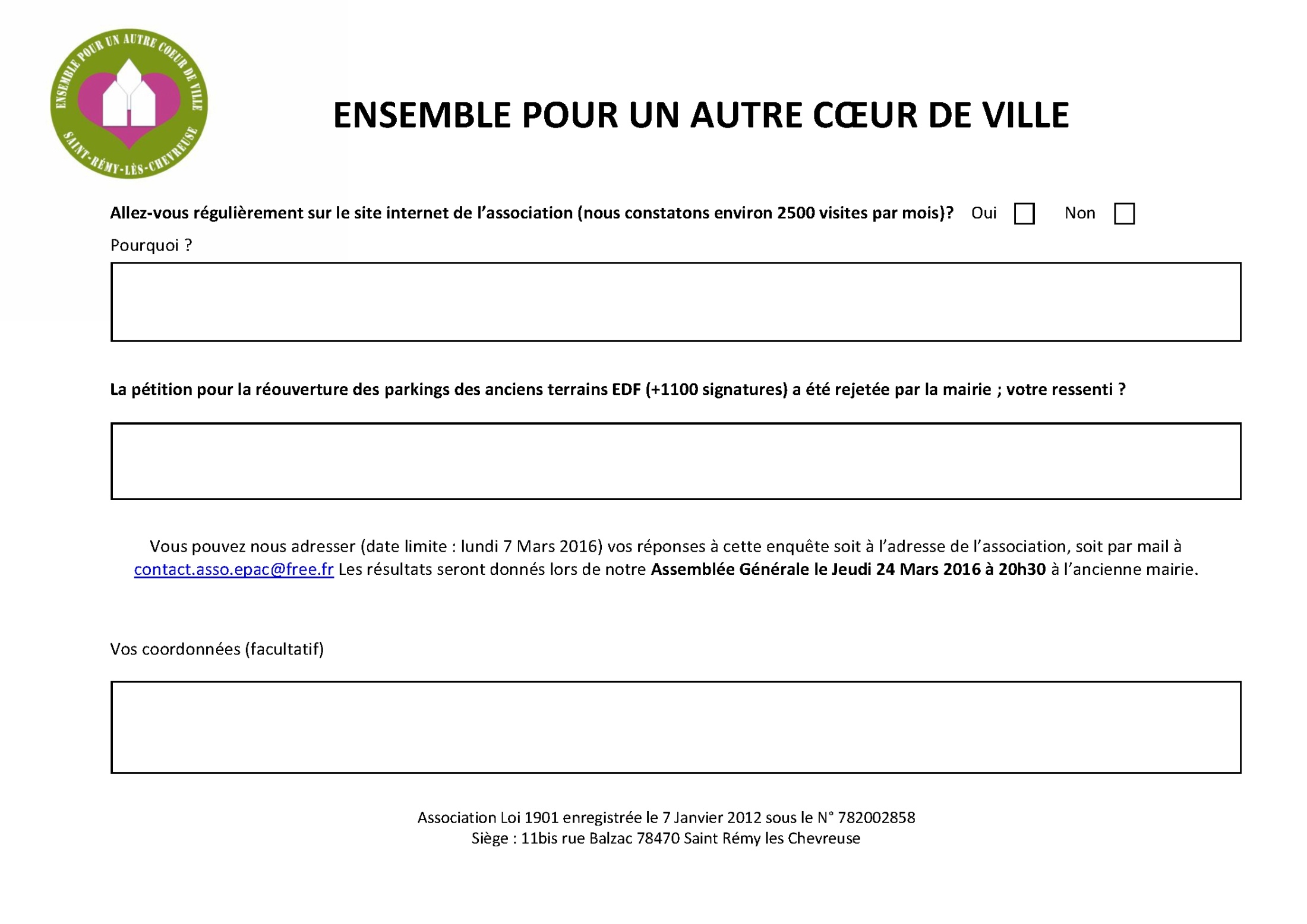 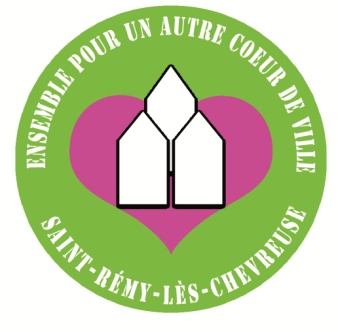 Enquête auprès des adhérents et des sympathisants
14
10
Oui: informations objectives / analyse pertinente
Non: manque de temps / par négligence / assez d’infos par les mails
17 avis négatifs et très négatifs … vis-à-vis de la mairie / 4 sans avis
1 en accord avec le refus de la mairie: trop de parkings signifie trop de voitures
Aucune réponse anonyme
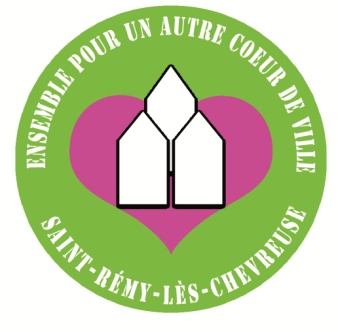 On approche de la fin …
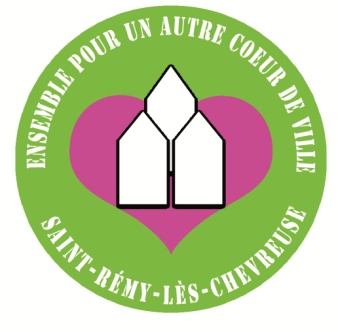 Perspectives 2016

Et maintenant…
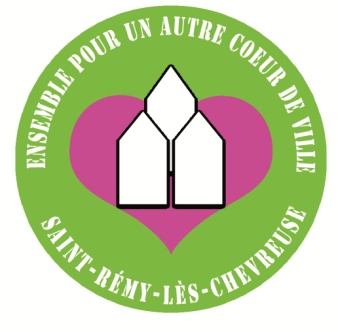 Devons-nous continuer à participer à des réunions sans grand intérêt
     quitte à donner le sentiment que nous approuvons cette démarche?

 Nous avons décidé pour le moment de rester de bons élèves et de ne pas
     adopter la politique de la « chaise vide »

 Nous restons vigilants sur les dossiers que nous venons d’évoquer:

 Projet RATP en gare de Saint Rémy
 Révision du PLU
 Projet centre ville
 Intercommunalité

 Et pour le fun, nous proposerons à la mairie l’organisation d’une fête en  
     centre ville en Juin 2016? ou 2017? avec fermeture de la rue de la
     République
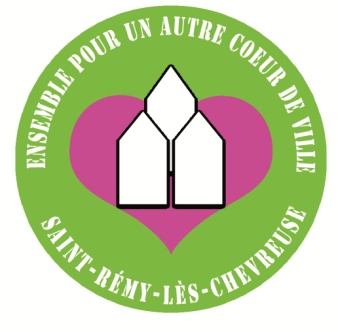 Et vous vous dans tout cela?

N’attendez pas tout de nous et des associations

Participez aux réunions publiques de concertation

Assistez aux Conseils municipaux; le prochain est le 7 Avril
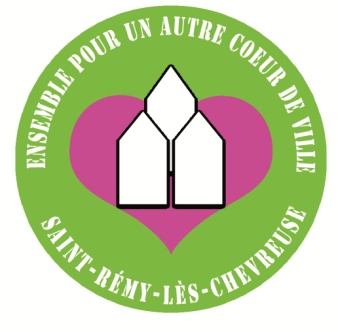 Rapport financier année 2015

 Solde à fin 2014                                                                  948,52 €

 Recettes:     60 cotisations et dons                                 640,00 €
 Dépenses:   Cotisation UAP                                                50,00 €
                          Assurance                                                       127,00 €
                          Site internet                                                   197,88 €
                          Frais d’AG                                                       110,20 €
                          Divers                                                                40,00 €

Solde année 2015                                                               114,92 €

 Solde à fin 2015                                                              1 063,44 €
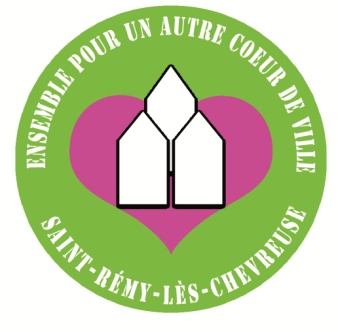 Prévision de budget 2016


 Recettes:     60 cotisations                                                600,00 €
 Dépenses:   Cotisation UAP                                                50,00 €
                          Assurance                                                       123,00 €
                          Site internet                                                   287,88 €

Solde à dépenser                                                                139,12 €
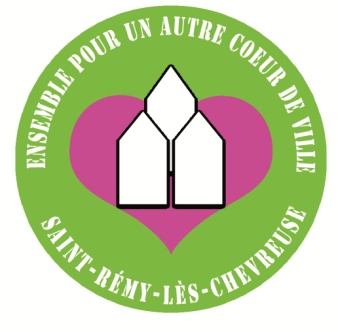 Election des administrateurs


 AG du 24/3/2016

     Fin du mandat (3 ans)
     de Dominique DELAIRE

3 postes à pourvoir
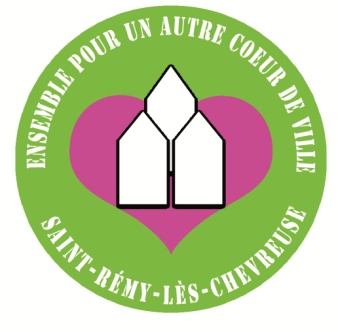 Election des administrateurs


 Candidatures  

                Pas de candidature
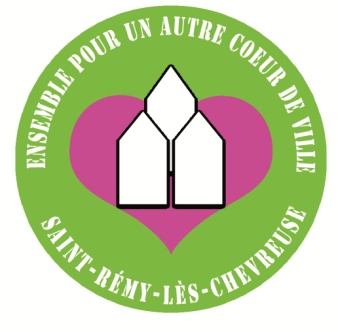 RESOLUTIONS

1ère résolution

L’assemblée générale, après avoir entendu le rapport moral pour l’année 2015, approuve ce rapport.

2ème résolution

L’assemblée générale, après avoir entendu le rapport financier pour l’année 2015, approuve ce rapport.

3ème résolution

L’assemblée générale maintient le montant des cotisations pour 2017 à:
                                      Adhérent:              10 €
                                      Association:          50 €
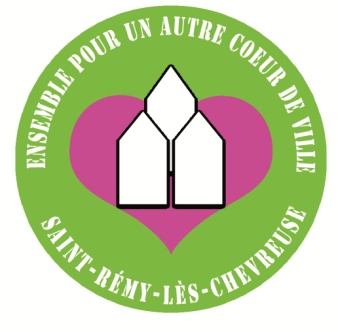 RESOLUTIONS

4ème résolution

L’assemblée générale prend acte qu’aucun adhérent ne s’est présenté au poste d’administrateur.
              
5ème résolution

L’assemblée générale donne tout pouvoir au porteur d’un original, d’une copie
ou d’un extrait du procès verbal de la présente assemblée en vue de l’accomplissement de tous dépôts, formalités légales de publicité ou autres.
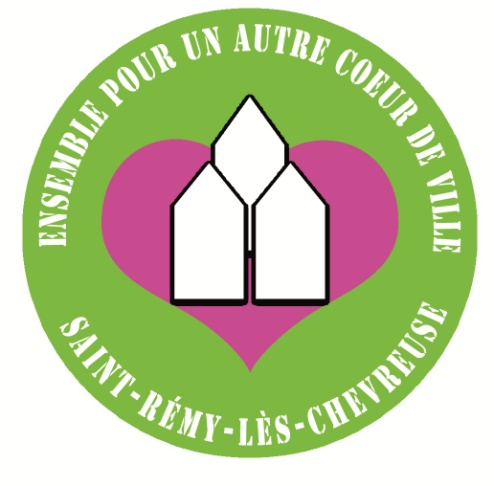 ENSEMBLE POUR UN AUTRE CŒUR DE VILLE

Merci pour votre attention


www.epac-saint-remy78470.fr